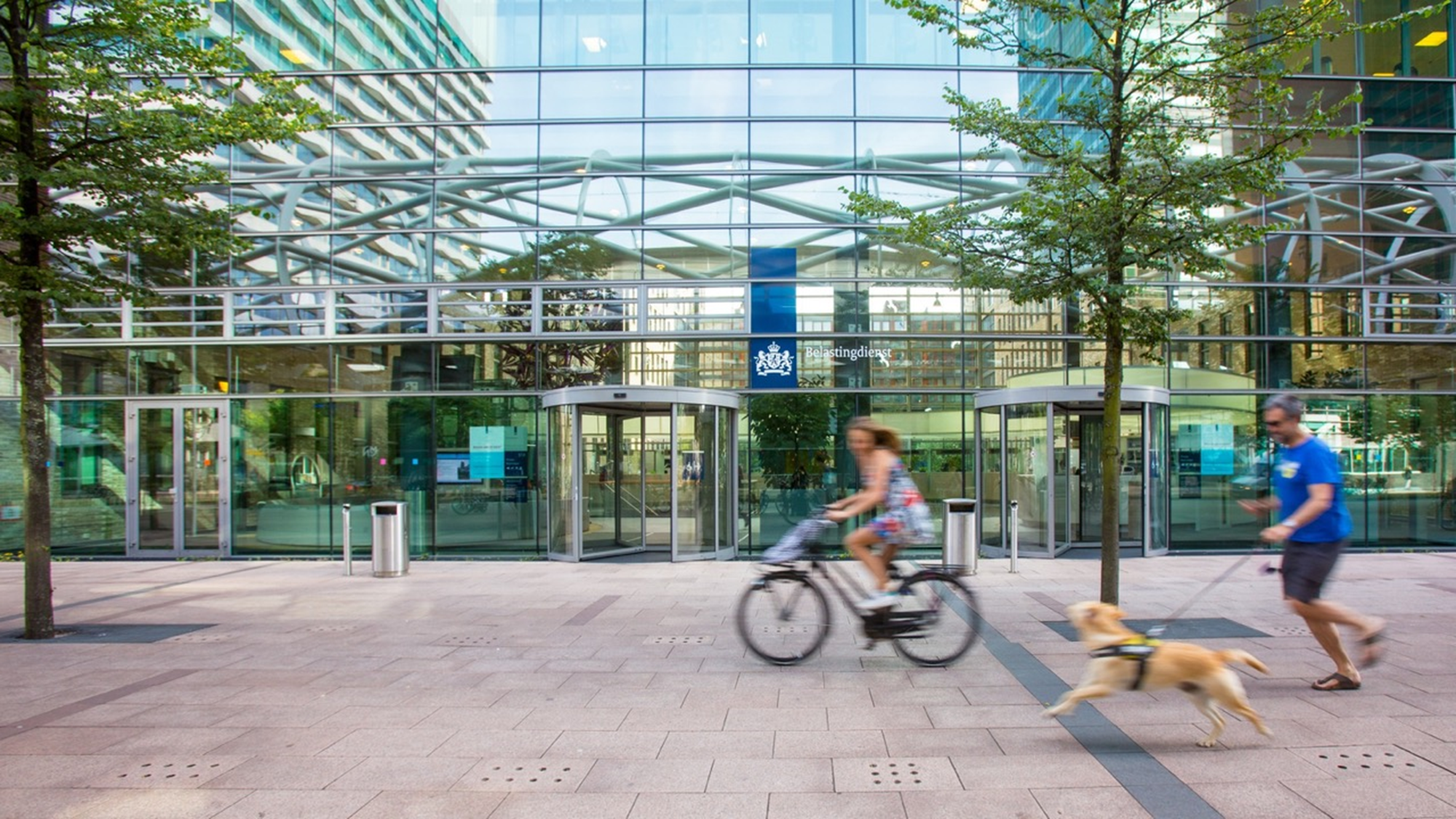 Technische briefing  |  Tweede Kamer
| plv Directeur | Concerndirectie Uitvoering- en Handhavingsbeleid
|  Directeur  |  Corporate Dienst Datafundamenten en Analytics
|  Afdelingshoofd  |  Corporate Dienst Vaktechniek
|  Strategisch adviseur | Concerndirectie Fiscaal Juridische zaken
Donderdag 2 juli 2020
Selectieregels IH niet winst
Directie Vaktechniek | Handhaving
3
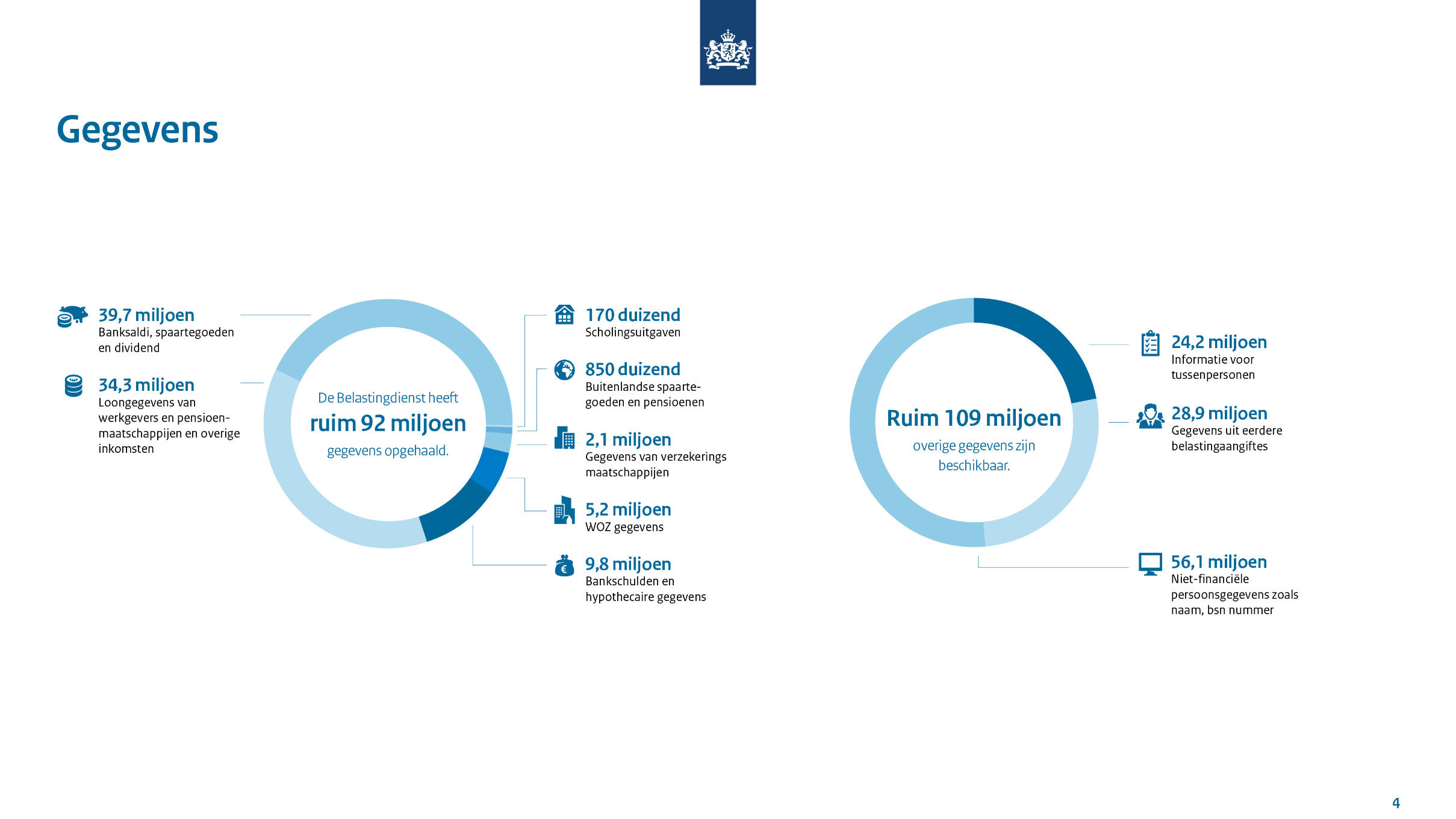 Gegevens
Ter illustratie de gegevens van de voor ingevulde aangifte
4
Wet- en regelgeving gegevensverwerking
doelen van verwerking vloeien voort uit de bij of krachtens de wet opgedragen taken
kaders voor gebruik vanuit wet- en regelgeving, zoals de Algemene Verordening Gegevensbescherming (AVG)



2018: implementatie AVG
toegenomen bewustzijn in de maatschappij (incl. de Belastingdienst)
opleidingsprogramma  
Willen-Mogen-Kunnen-toets
Gegevensbeschermingseffect-beoordeling (GEB)
2019 e.v.: voortdurende ontwikkelingen
5
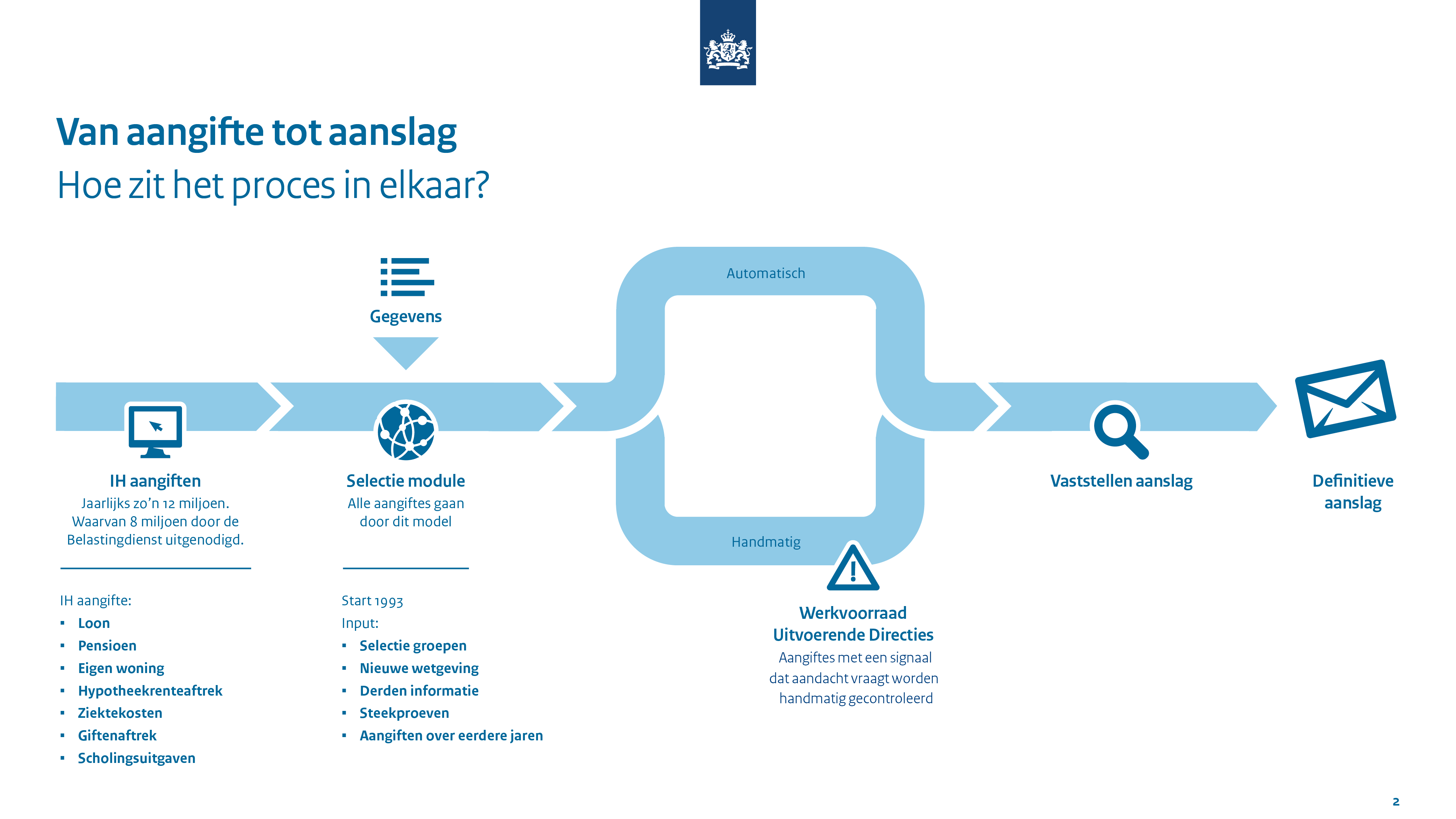 6
Voorbeeld selectieregel
ALS >
(D + F)  < (H – parameter 1) 
 
DAN > 
Uitworp H290 
(D) totaal loon tegenwoordige arbeid  
(F) totaal loon vroegere arbeid
(H) totaal loon FLG-base
7
Gebruik nationaliteit in selectiemodules IH
selectieregels i.v.m. EU-regelgeving
selectieregel i.v.m. vermoede systeemfraude (besloten deel)
8
Risicomodellen
Corporate Dienst Datafundamenten & Analytics (DF&A)
Een nieuwe ondernemer!
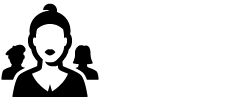 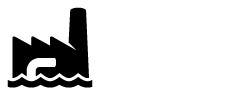 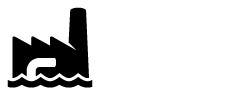 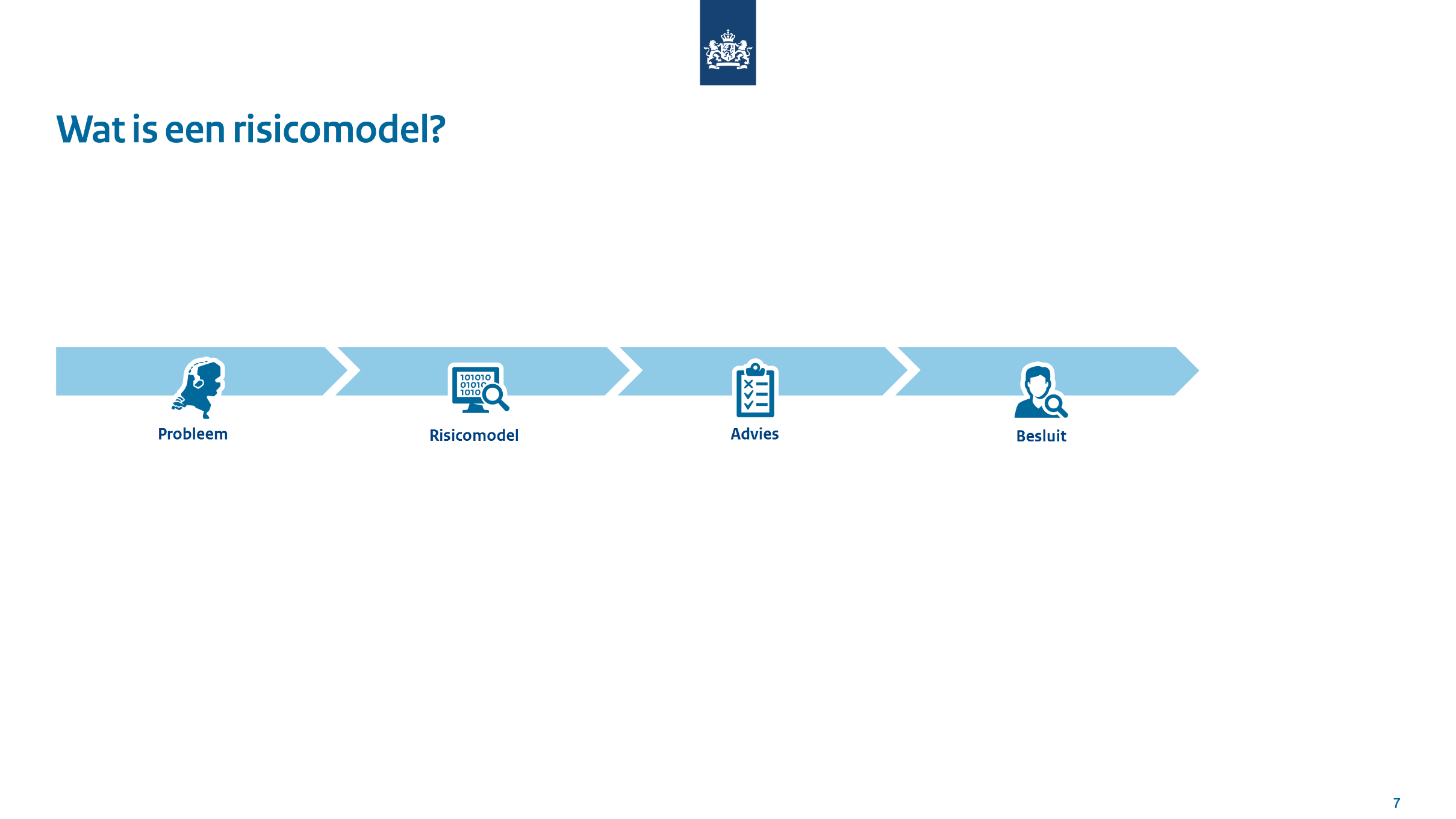 Wat is een risicomodel?
11
Wat zijn ingrediënten voor een risicomodel?
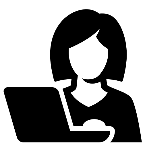 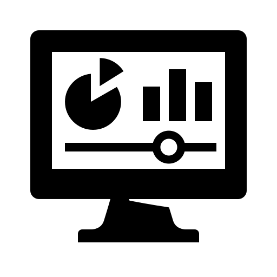 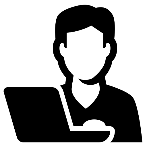 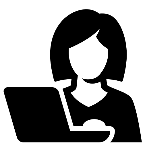 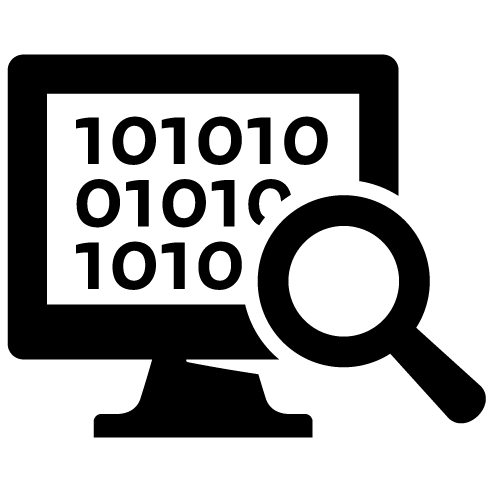 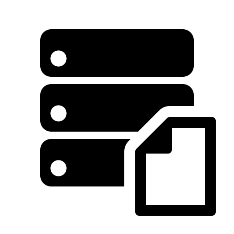 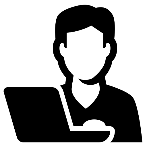 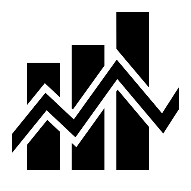 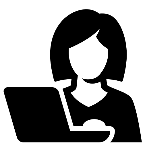 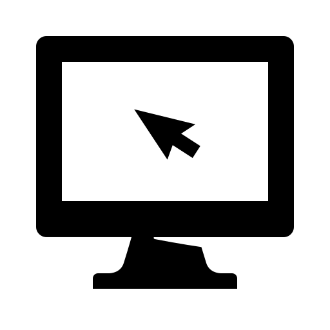 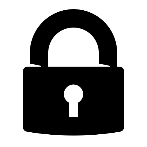 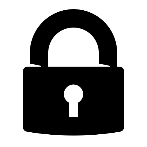 Datafundamenten
behandelinformatie
signalen voor toezicht en invordering
sturing en verantwoording
consistente informatie laag
gegevens in bronsystemen
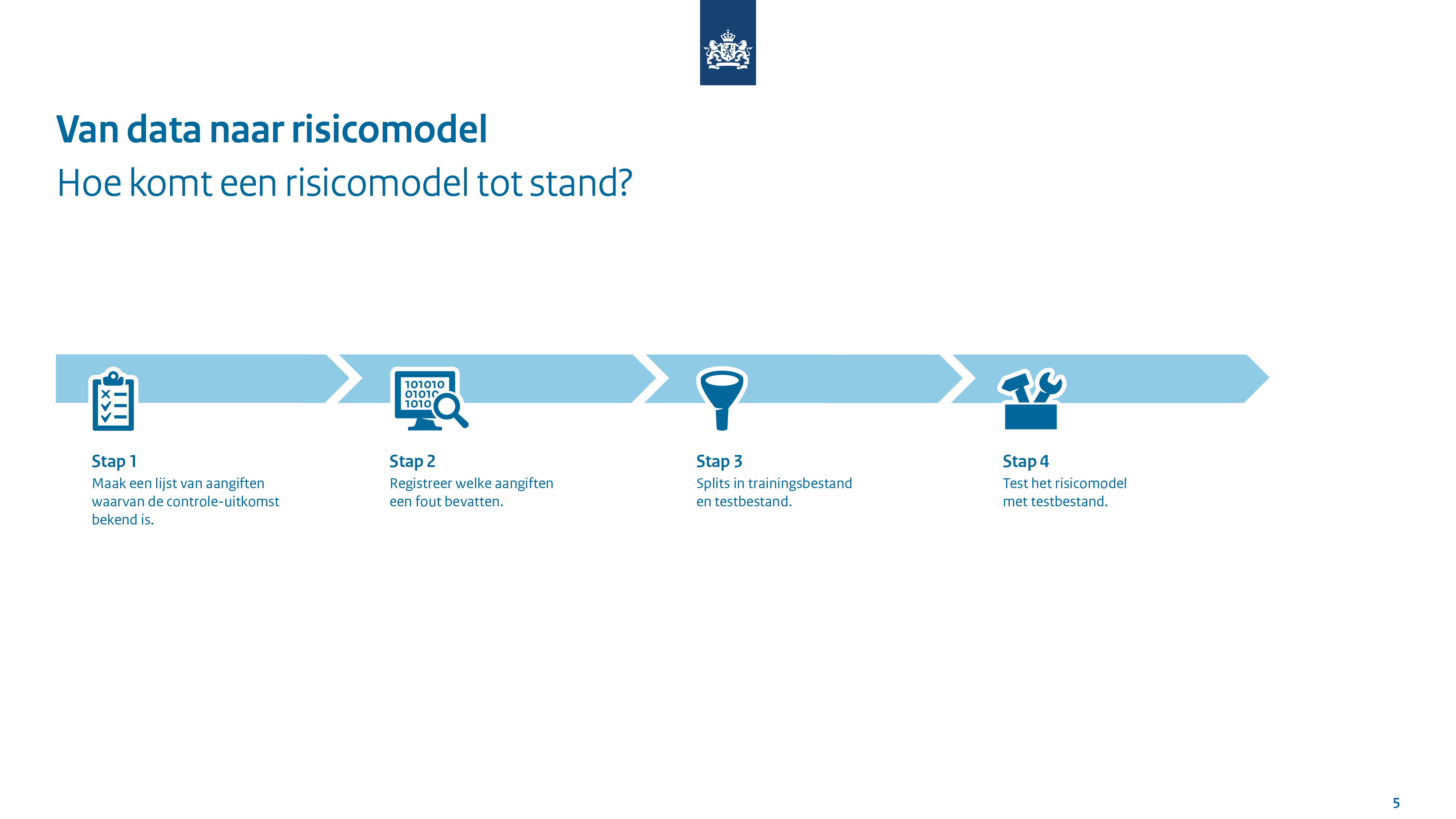 Van data naar risicomodel
Hoe komt een risicomodel tot stand?
14
Resultaten
Risicomodel OB negatief
2,27 miljoen aangiften
40.000 controles
Trefkans van 17%  30%
Meeropbrengst €30 miljoen per jaar

Bron: rapport Algemene Rekenkamer over Datagedreven Toezicht
[Speaker Notes: Bron van deze gegevens is het ARK Rapport.]
Risicomodellen bij Toeslagen
16
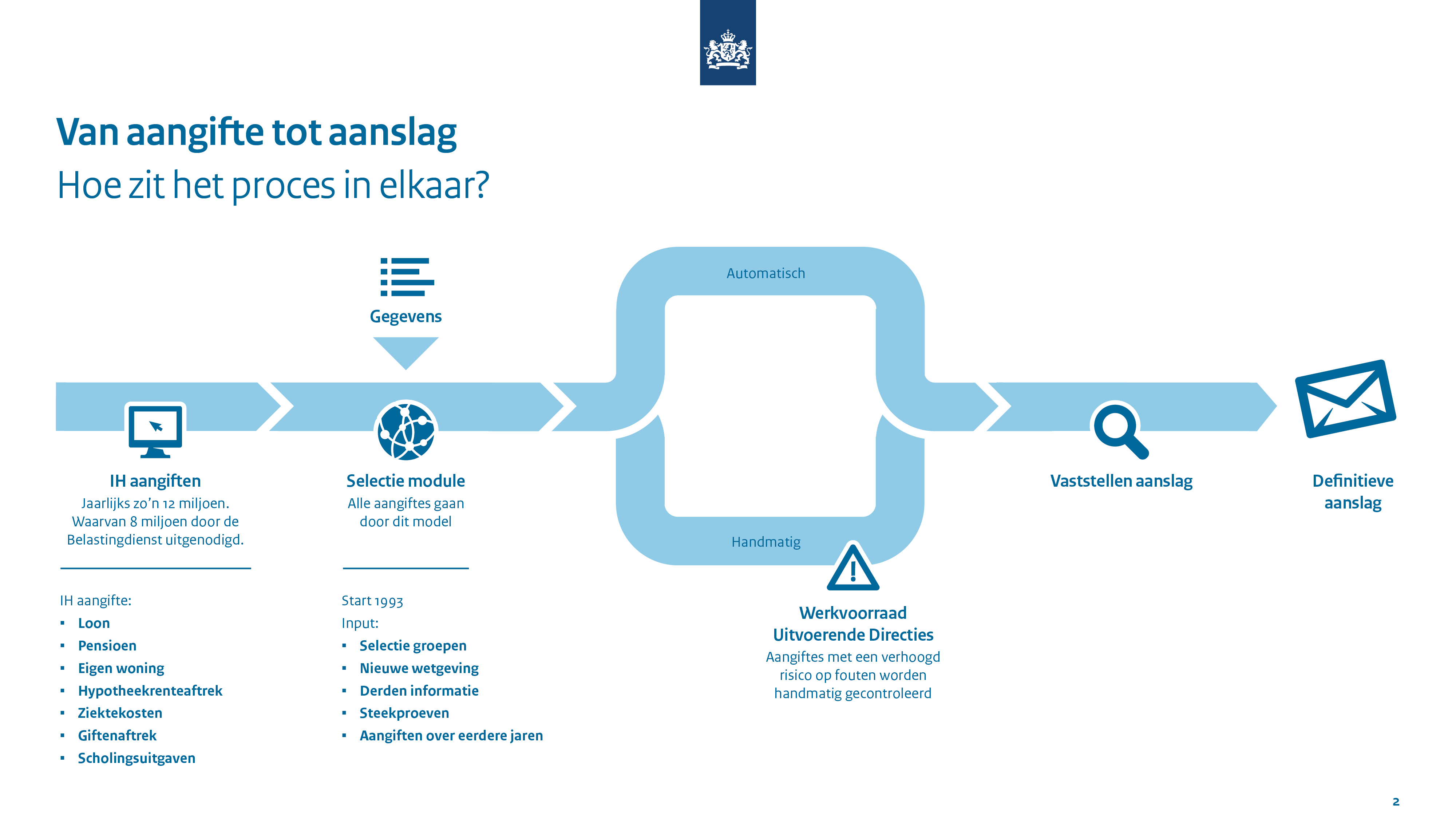 Van aanvraag tot beschikking
Hoe zit het proces in elkaar?
Vrijgeven voorformeel beschikken
Aanvragen met een lage risicoscoreworden vrijgegevenvoor beschikken
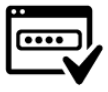 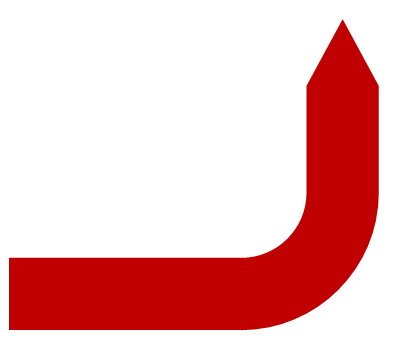 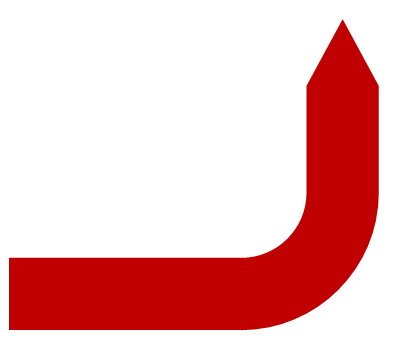 Uitval/Uitworp/
Thematisch toezicht
Inconsistenties en 
grenswaarden
Uitval/Uitworp/
Thematisch toezicht
Inconsistenties en 
grenswaarden
AUTOMATISCH
Concept 
beschikking 
bepalen
Gegevens uit
basisregistraties
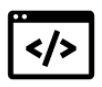 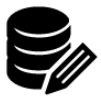 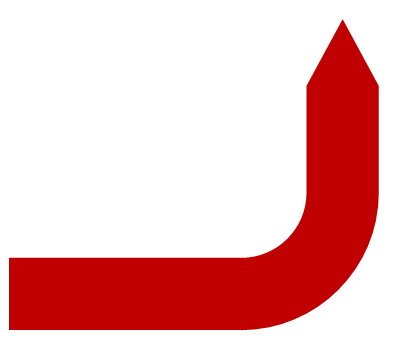 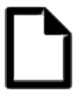 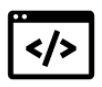 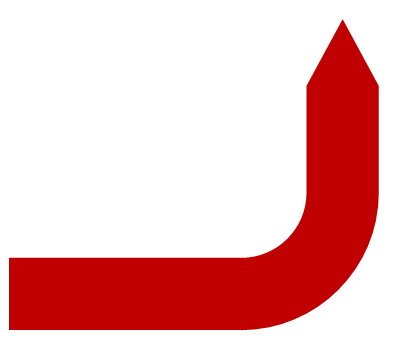 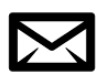 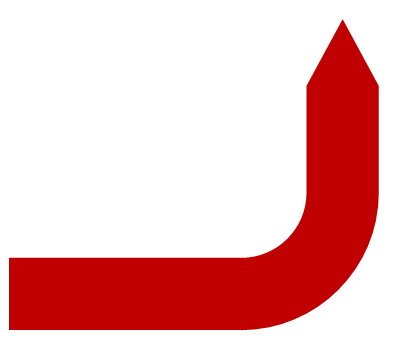 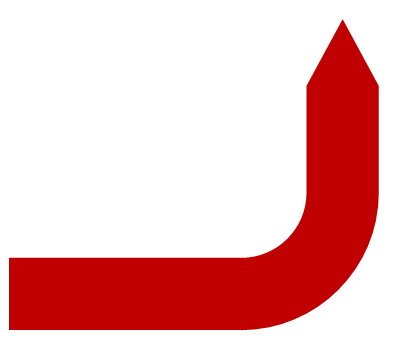 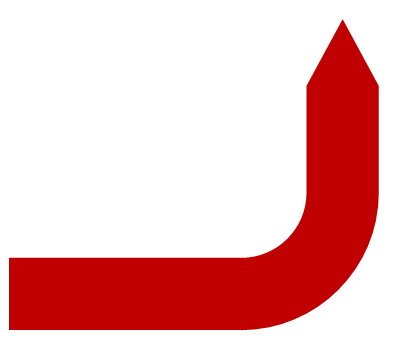 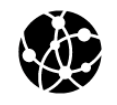 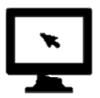 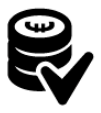 HANDMATIG
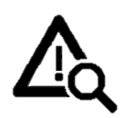 Vaststellen 
voorlopige 
toekenning
Aanvragen of wijzigingen door burgers
Maandelijks 
~75.000 aanvragen
~350.000 wijzigingen
Risicoclassificatiemodel
Alleen voor Huurtoeslagen Kinderopvangtoeslag
Uitstel vanformeel beschikken
Aanvragen met een hoge risicoscore worden uitgeworpenen pas na handmatige controle beschikt
17
Van data naar risicomodel
Hoe komt een risicomodel tot stand?
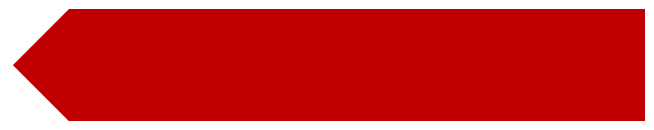 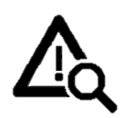 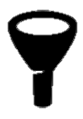 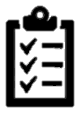 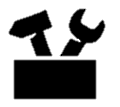 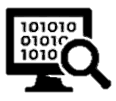 Stap 5
Bied aanvragen die lijken op foutieve aanvragen aan voor behandeling
Stap 1
Maak een lijst van aanvragenwaarvan de controle-uitkomstbekend is.
Stap 4
Test het risicomodelmet testbestand.
Stap 2
Registreer welke aanvrageneen fout bevatten.
Stap 3
Splits in trainingsbestanden testbestand.
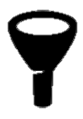 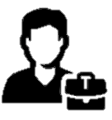 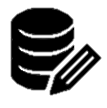 Stap 6
Laat de aanvraag beoordelen door een behandelaar
Stap 8
Voeg uitkomsten toe aan de lijst met bekende controle-uitkomst
Stap 7
Leg de uitkomsten van behandeling vast
18
Risicoclassificatie
Hoe wordt de score bepaald?
Risicoscores opgebouwd uit meerdere indicatoren. 

Totale score is bepalend

Burgers die scoren op slechts 1 indicator komen niet in aanmerking voor behandeling

Aanvragen met een hoge score tonen meer gelijkenis met onjuiste aanvragen
Nederlander Ja/Nee resulteert alleen in een ‘Nee’ wanneer geen van de nationaliteiten Nederlands is

Na medio 2018 Nederlander Ja/Nee niet meer gebruikt bij kinderopvangtoeslag

Bij huurtoeslagen Nederlander Ja/Nee na april 2019 niet meer gebruikt
Fictieve scores
Vragen?
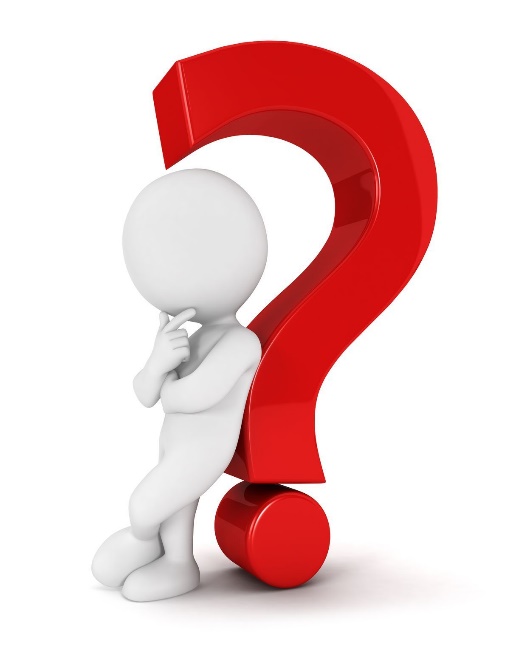